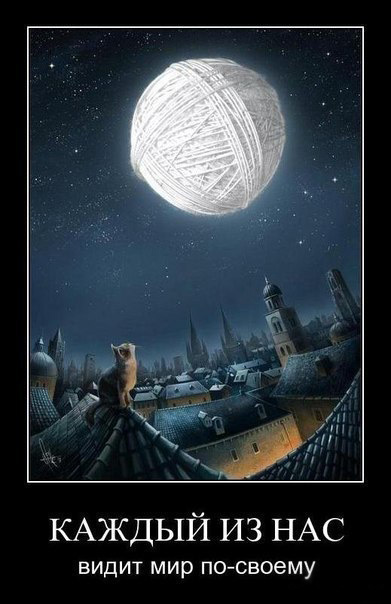 Декоративно  прикладное  творчествов изделиях
Творческая деятельность
«Деятельность, способствующая развитию целого комплекса качеств творческой личности:умственной активности;логическое мышление;стремления добывать знания,необходимые для выполнения конкретной работы;трудолюбие, способность видеть главное.
Виды творческой деятельности:
Декоративно-прикладная
Художественно-эстетическая
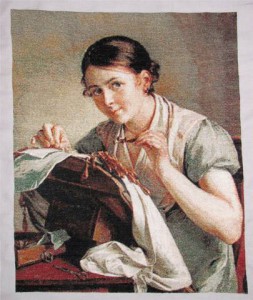 Сухомлинский В.А. сказал:
«Истоки творческих способностей и даро-ваний детей на кончиках их пальцев. От пальцев, образно говоря, идут тончай-шие ручейки,которые питают   источник      творческой мысли. Другими словами: чем больше мастерства в детской  ладошке, тем умнее ребенок».
Заниматься рукоделием полезно для здоровья!
Занятия рукоделием не только приносят моральное и эстетическое удовольствие, но и лечебно воздействуют на организм.
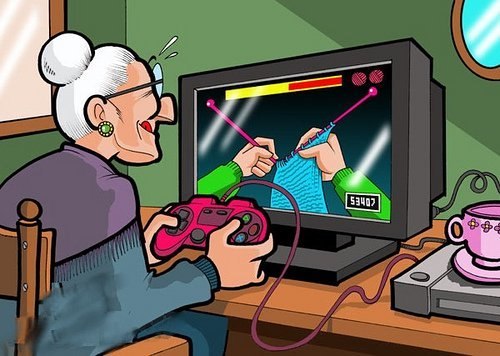 Ручное вышивание устраняет головные боли и шум в ушах, умственную усталость, нервное перенапряжение;
Машинное вышивание улучшает состояние при заболеваниях органов слуха;
Вязание на спицах лечит сердечно-сосудистые заболевания, расстройства пищеварения, зубные и головные боли, воспаление почек, болезни нервной системы;
Вязание крючком помогает избавиться от головных, зубных и ушных болей, лечит простудные и кардиологические заболевания, склероз;
Выжигание по дереву снимает напряжение, нервные тики, помогает при лечении хронических заболеваний простудного характера;
Резьба и роспись по дереву лечит близорукость.
Полезное рукоделие
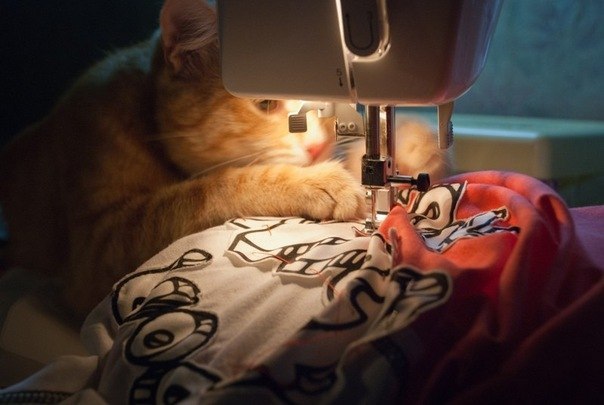 Рукоделие (словарь Ушакова)-ручной труд.Рукоделие полезно-все это понимают:
полезный отдых;
возможность творчества;
гармоничное развитие;
отношение к миру и к жизни.
Занимайтесь рукоделием! Попробуйте себя в разных видах творчества. Найдите сферу, которая вам интересна.
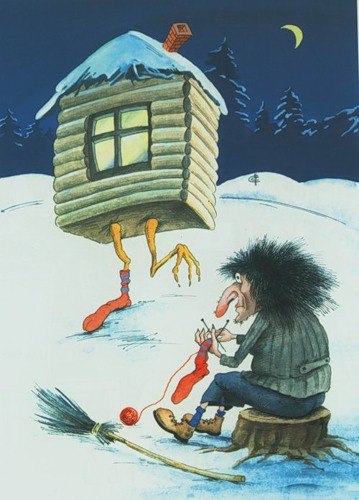 Когда Вам сложно,
тяжело в жизни, 
не плачьте-
начните творить,
рукоделие вам 
обязательно
поможет.
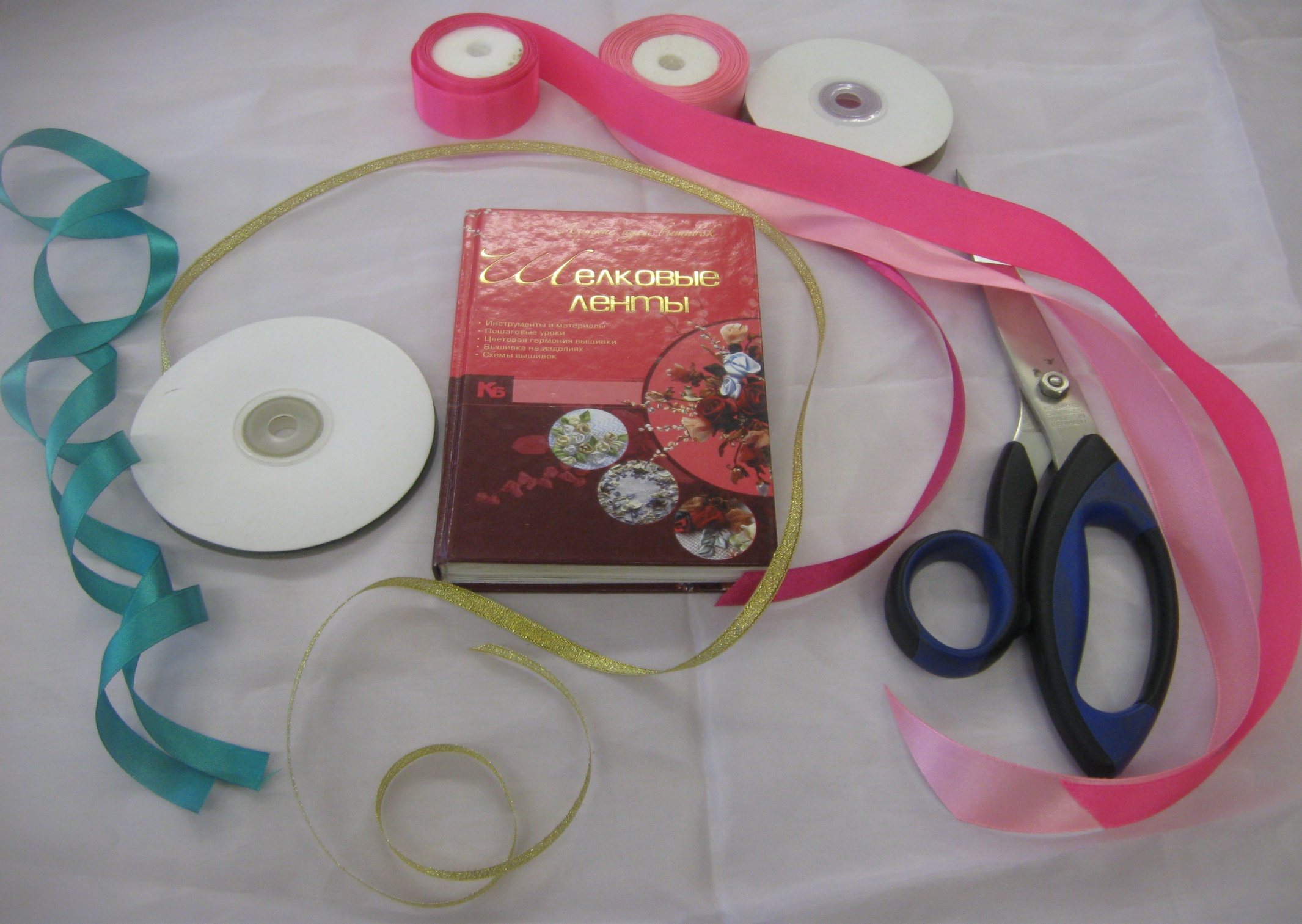 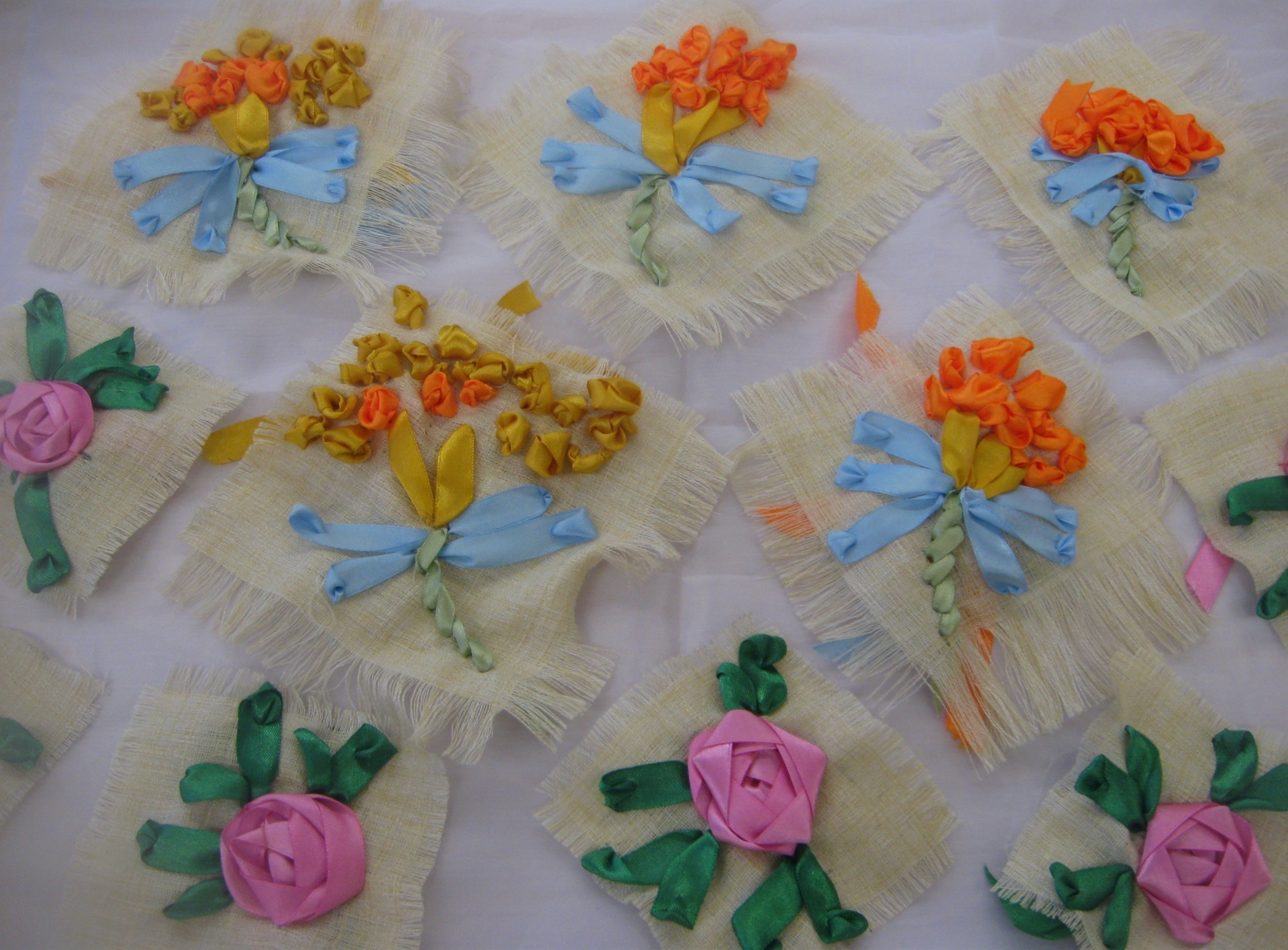 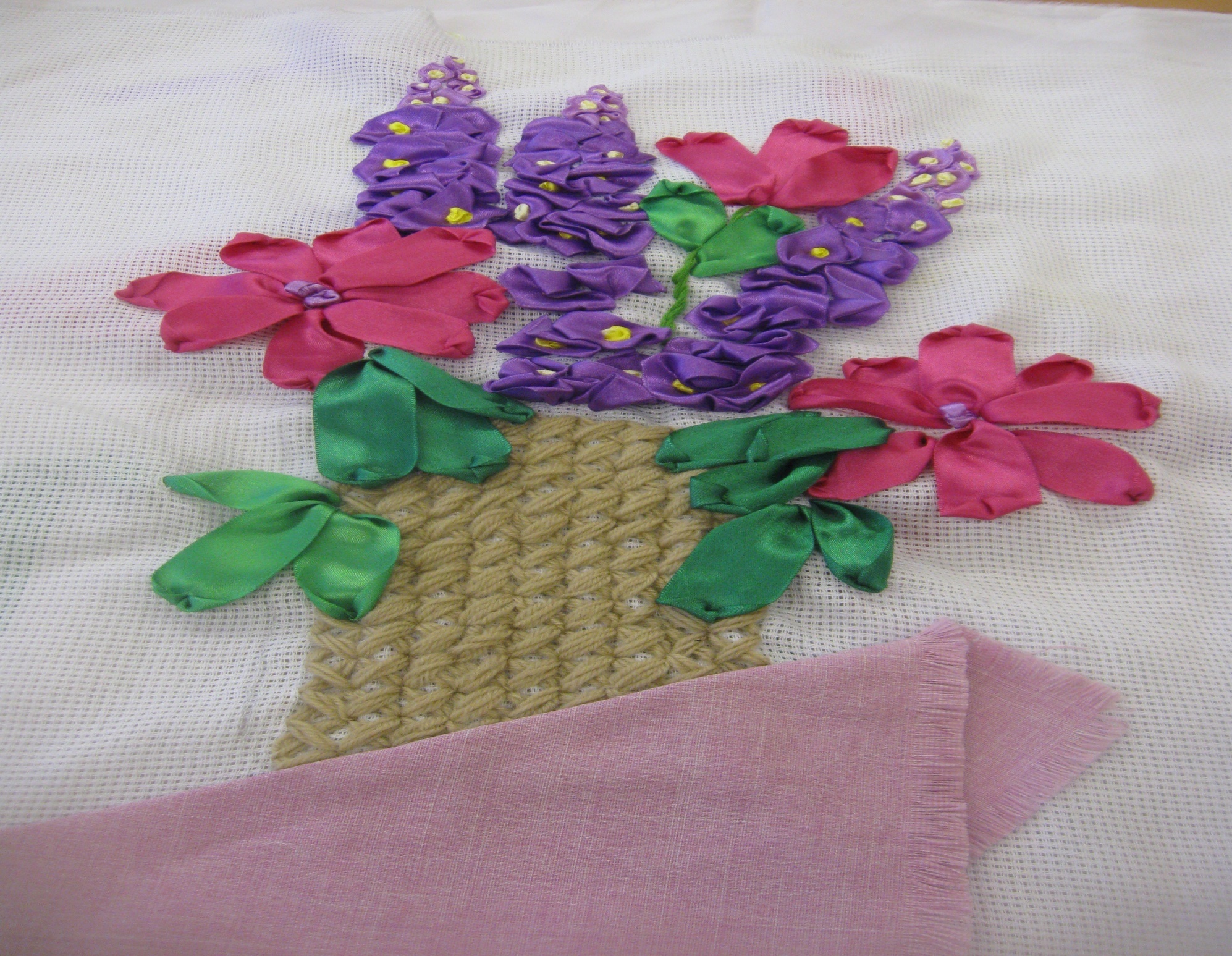 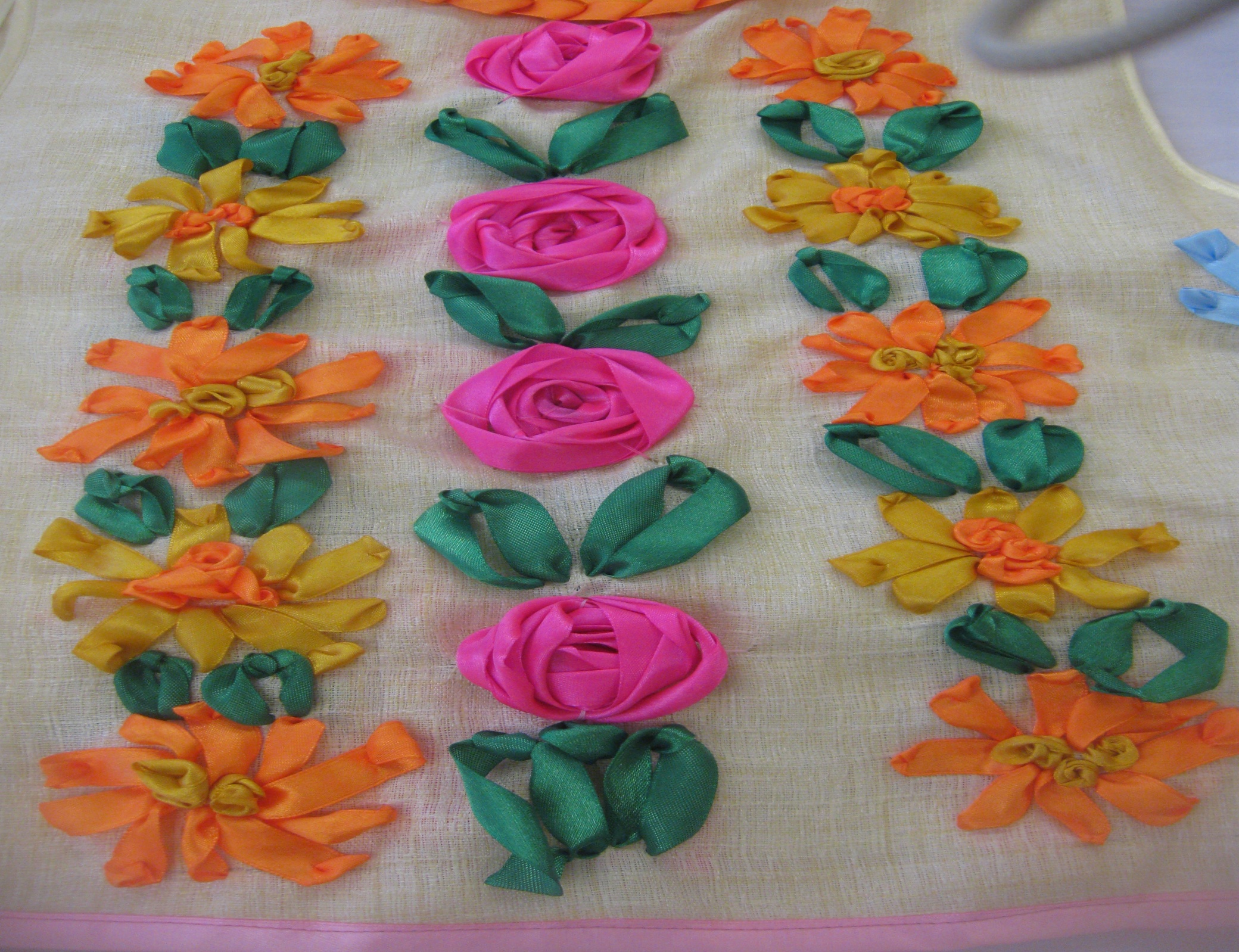 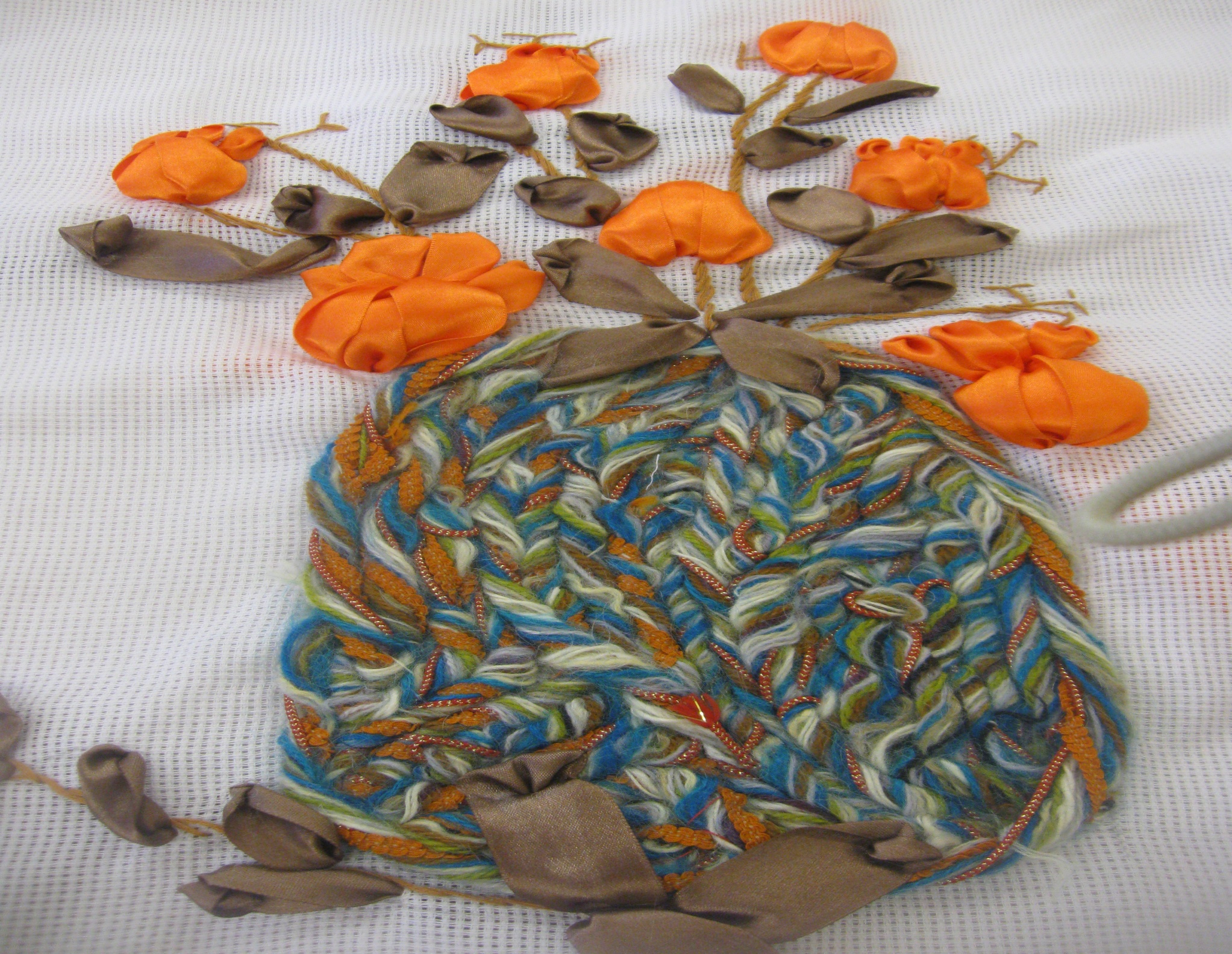 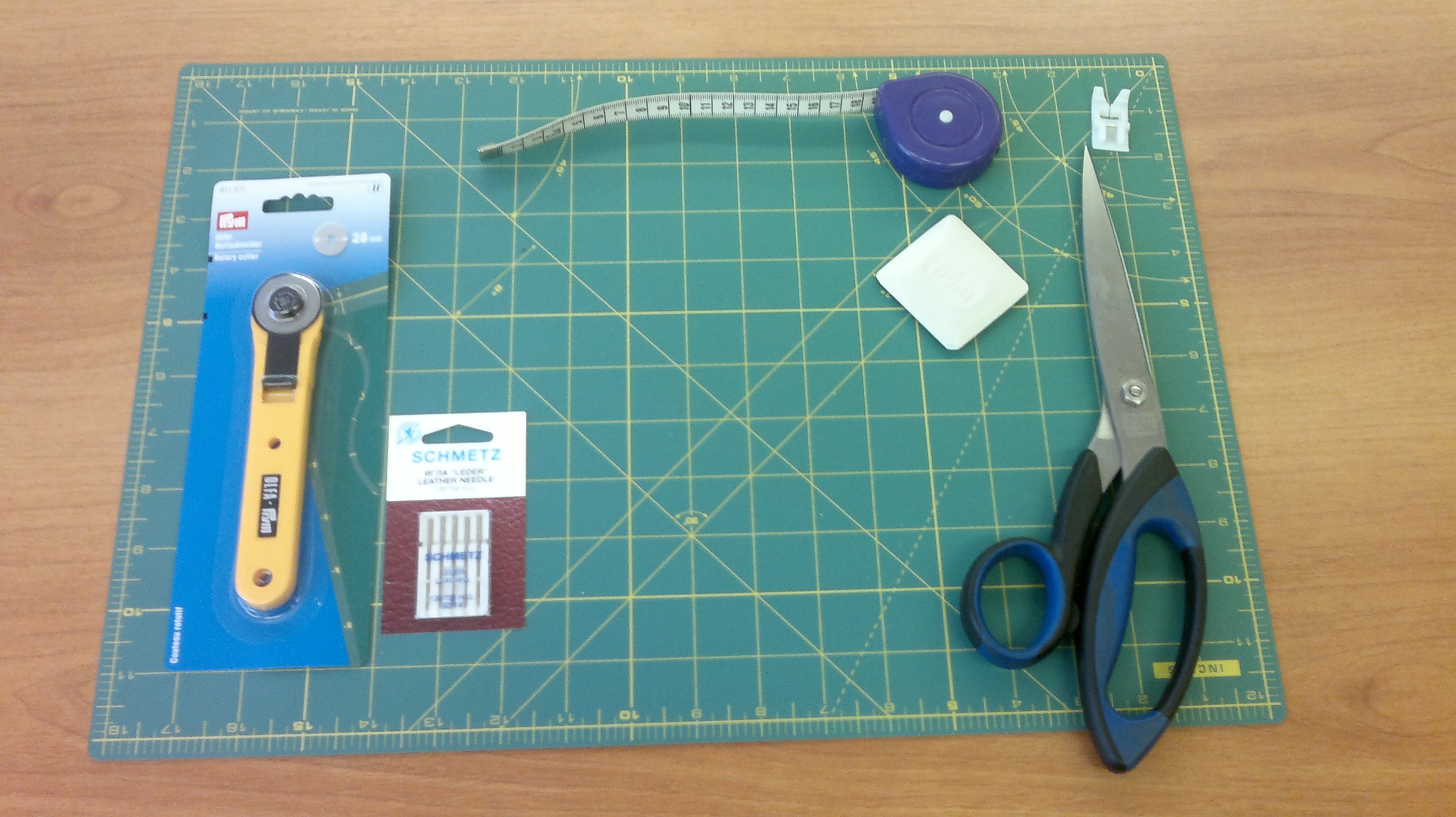 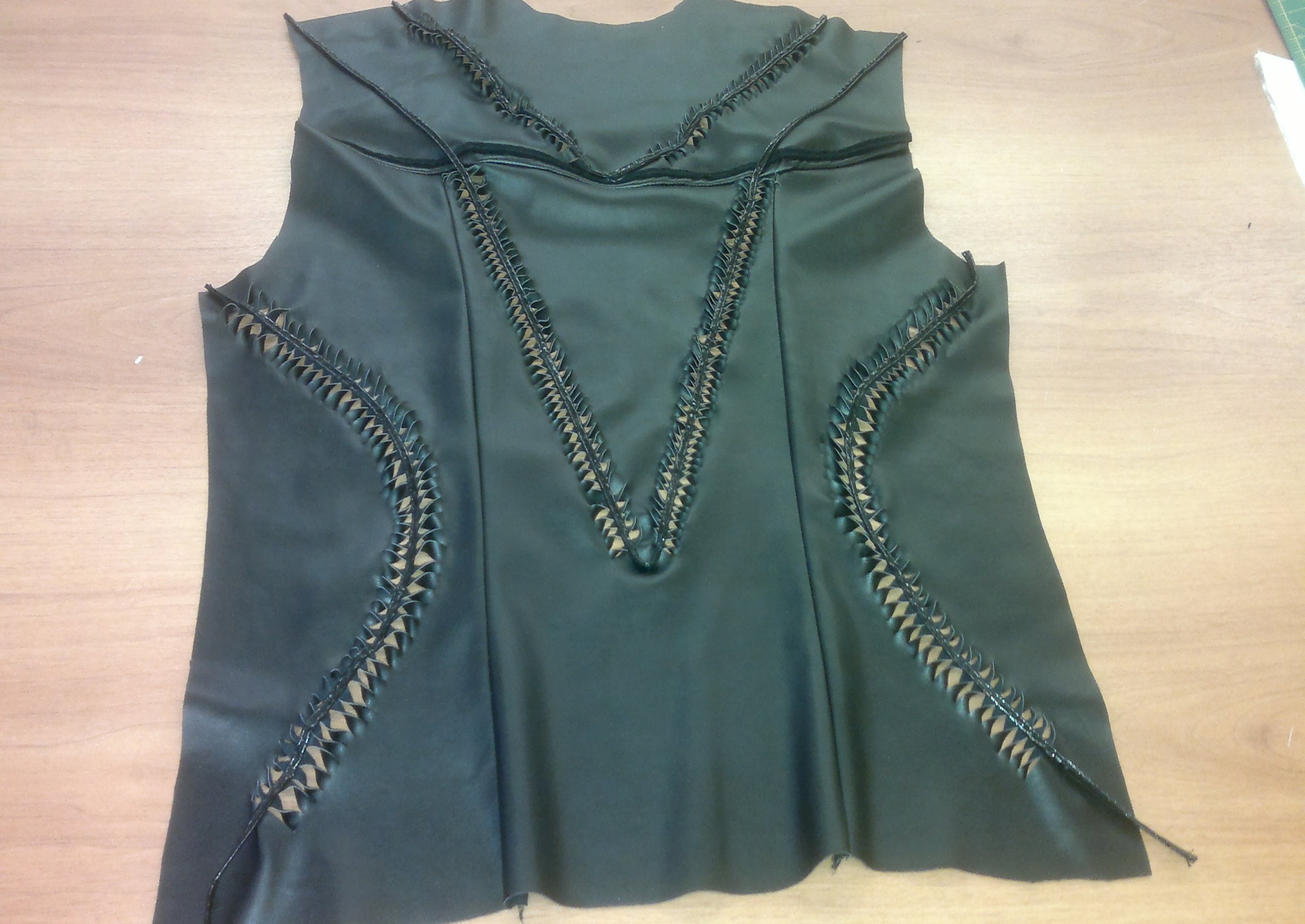 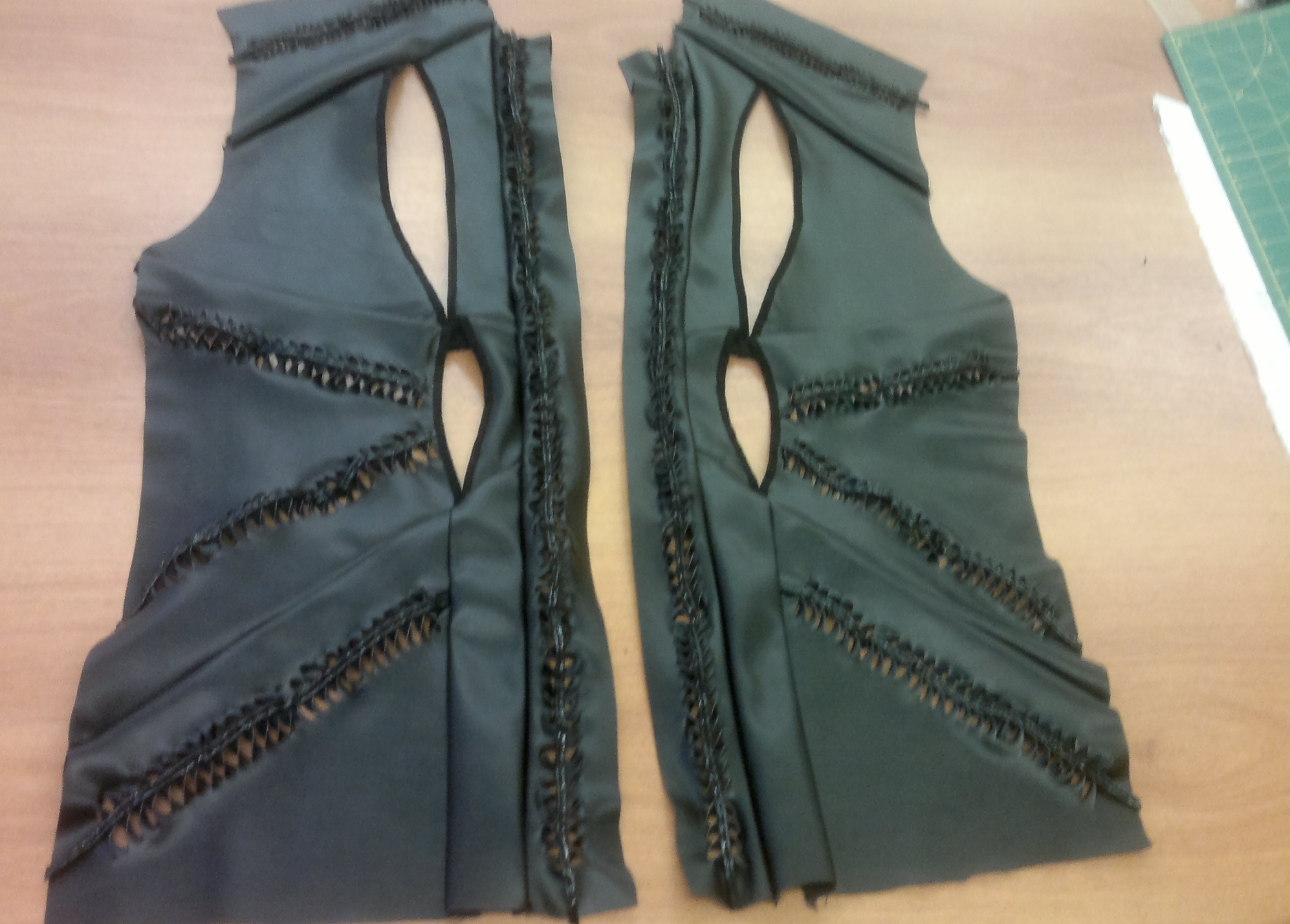 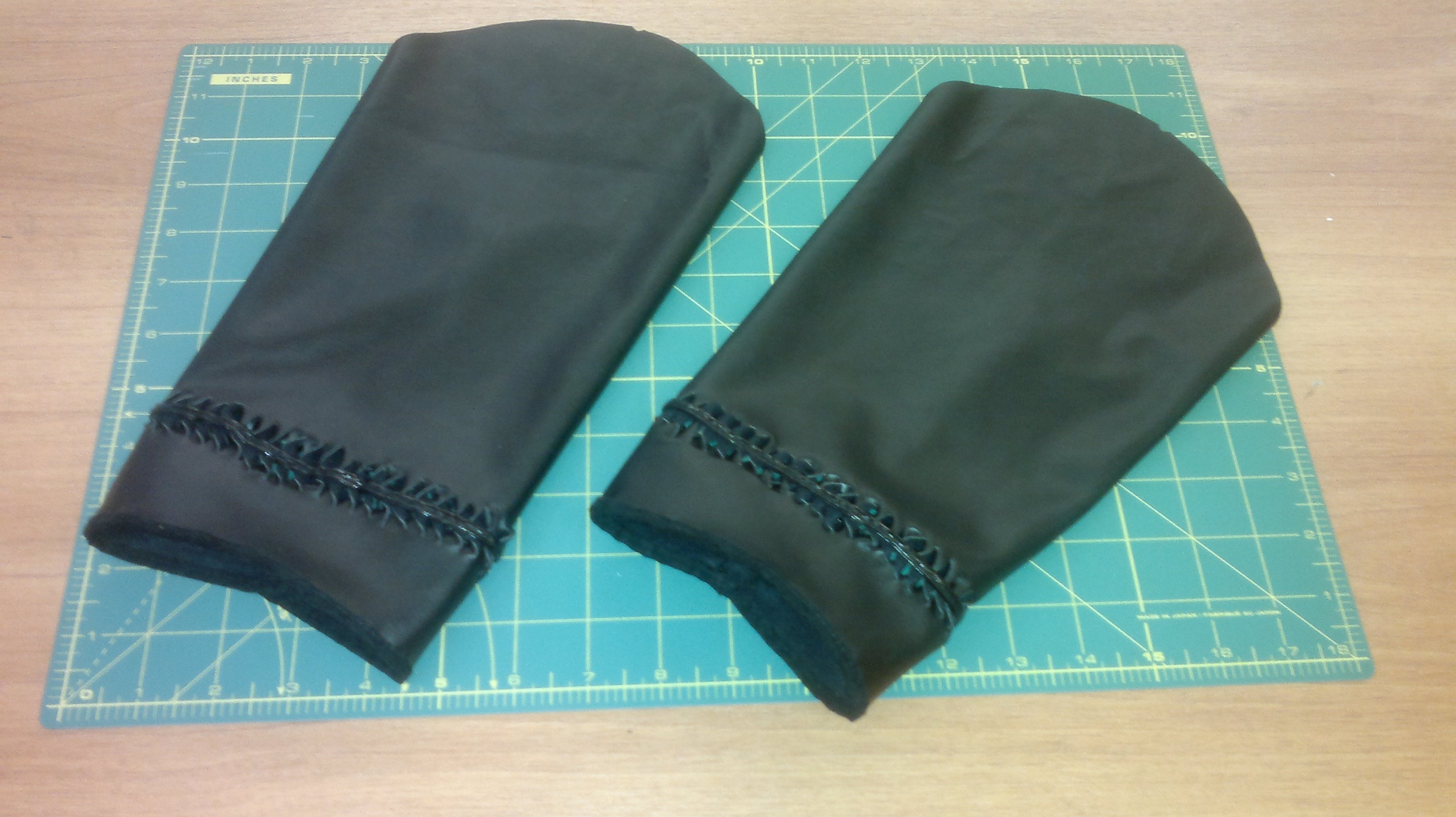 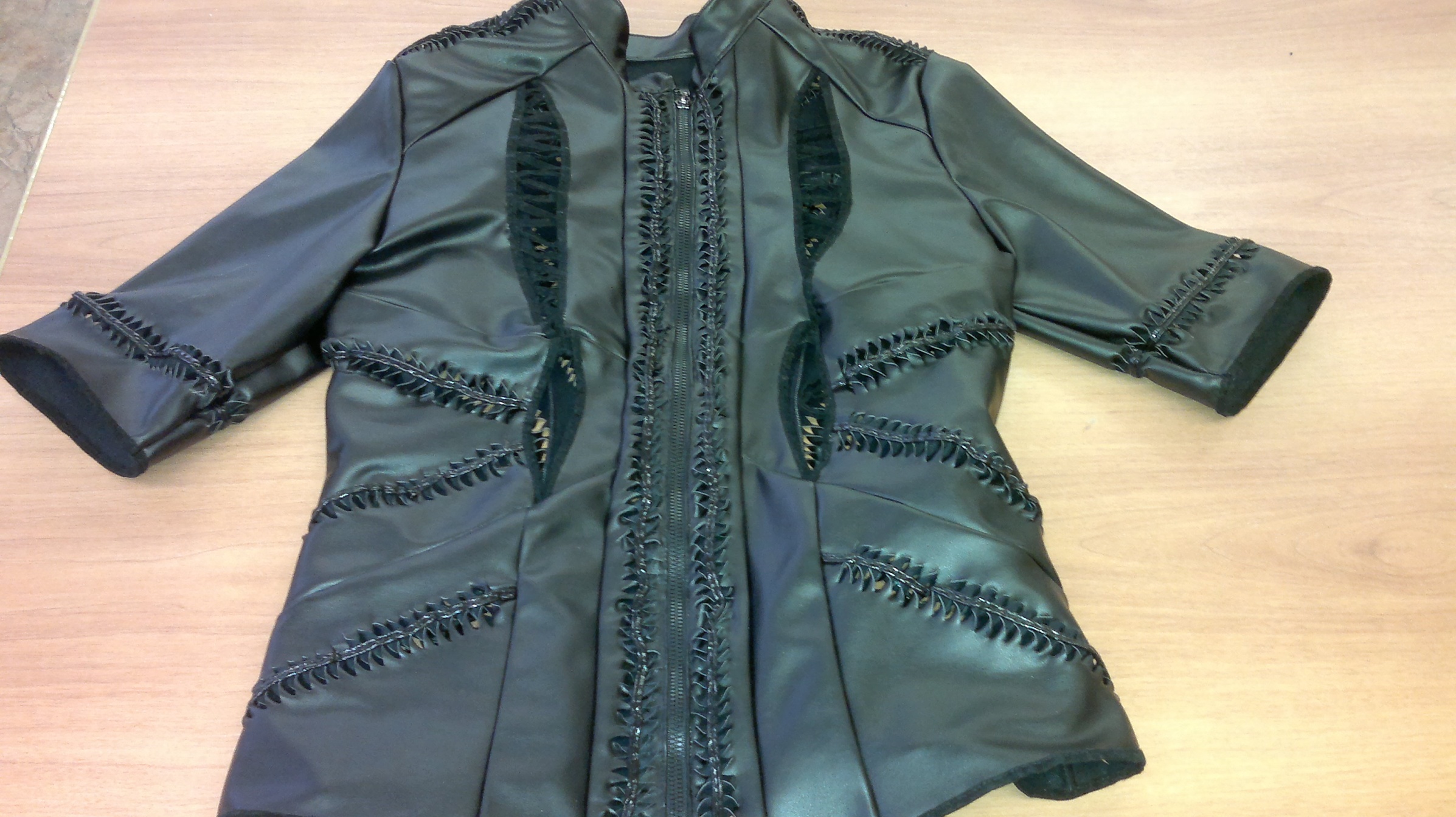 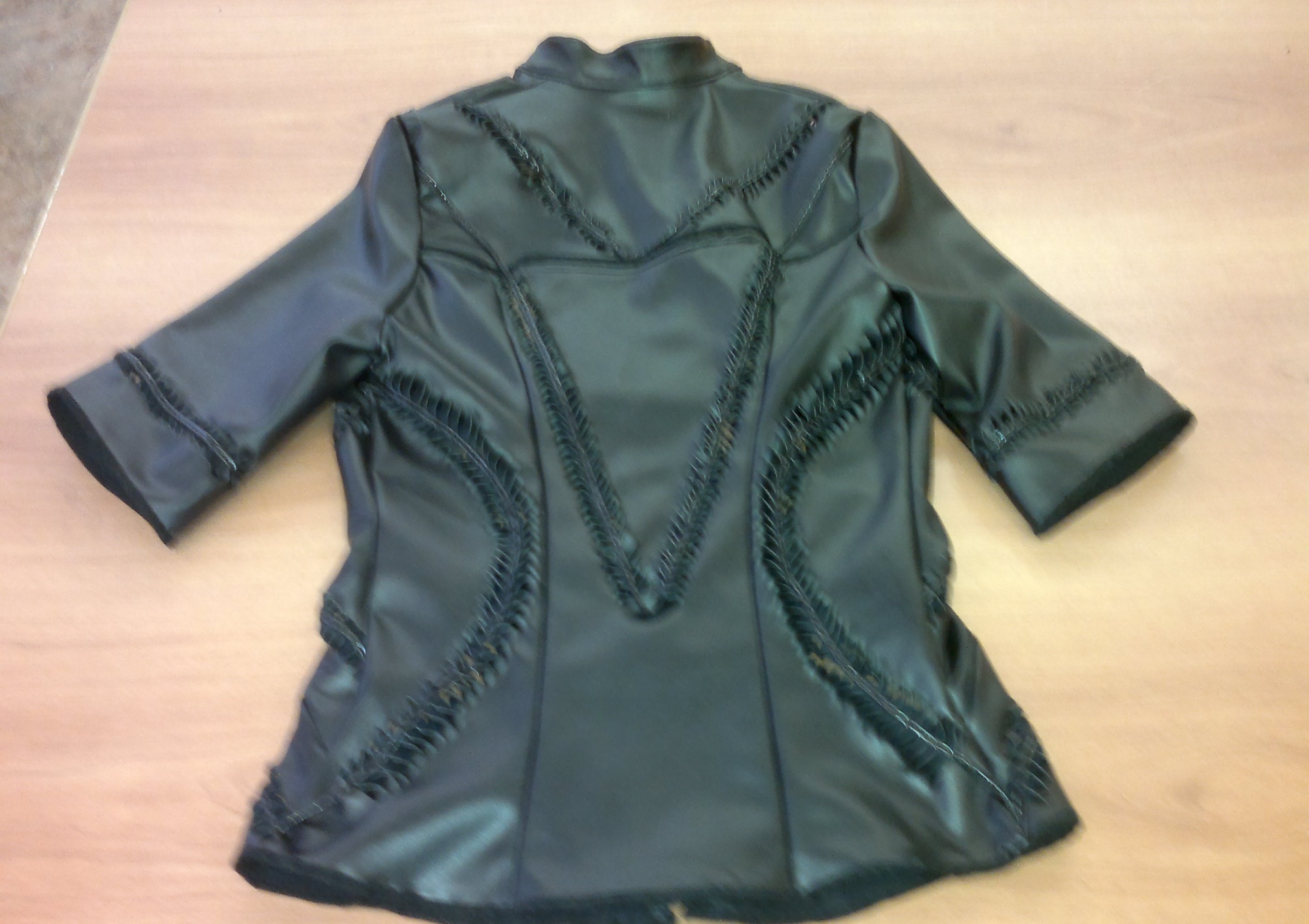 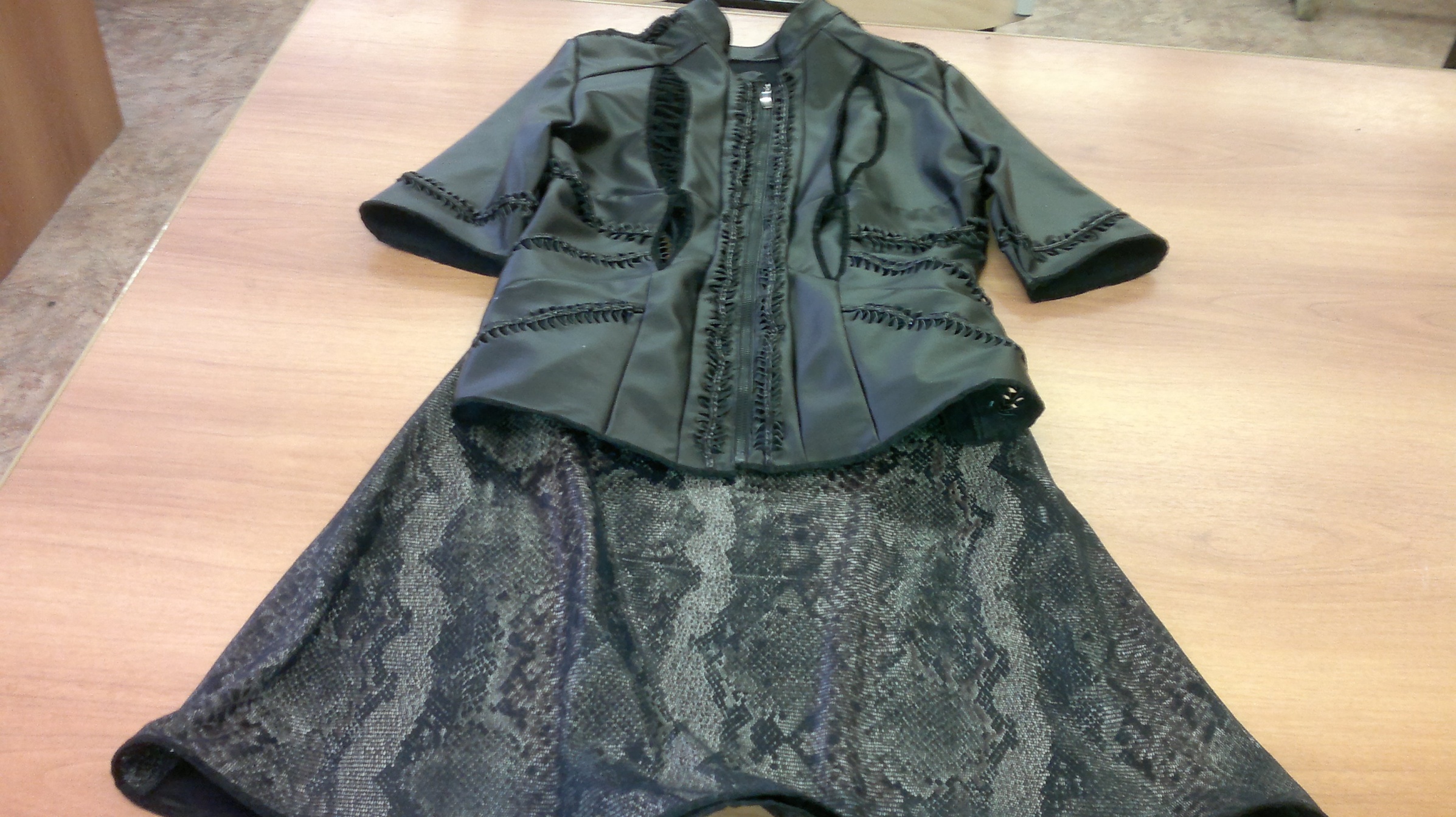